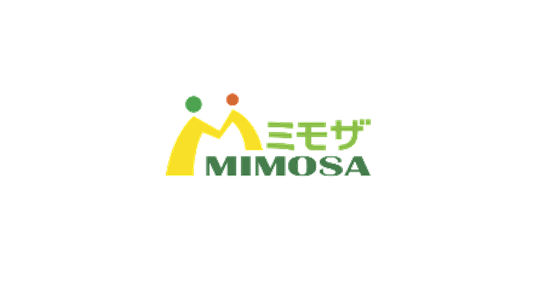 ミモザ白寿庵東寺尾
小規模多機能型居宅介護
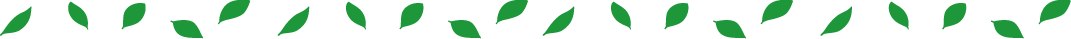 Q.小規模多機能型居宅介護とは？
小規模多機能型居宅介護とは、
これまで別々の場所で提供されていた
「デイサービス」「訪問介護」「ショートステイ」
と同等のサービスを一つにまとめた、
便利な介護保険のサービスです。
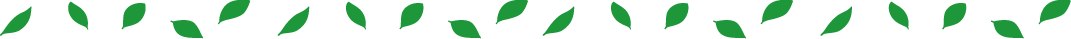 こんな方におススメします
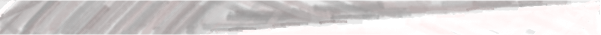 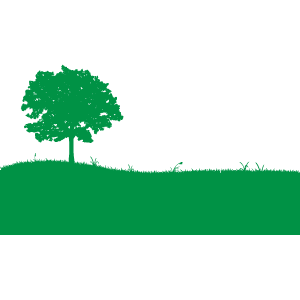 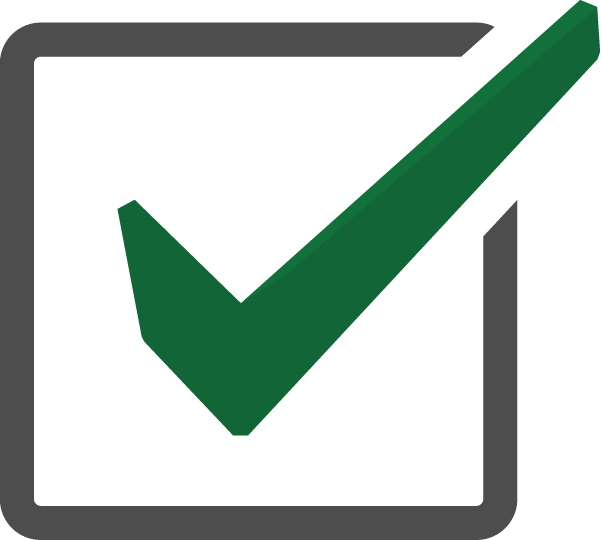 退院後のご自宅での生活に不安のある方
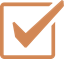 ショートステイがなかなか取れない方
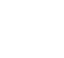 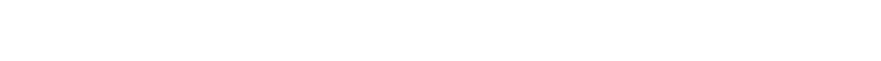 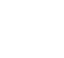 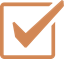 自宅での入浴が難しいと思う方
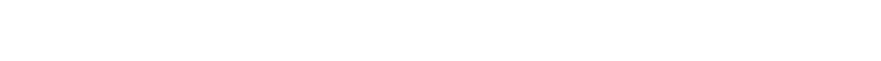 日中、気分転換したい方
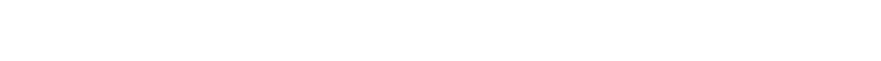 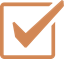 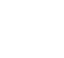 特養やGHに入居待ちをしていて短期利用したい方
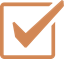 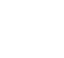 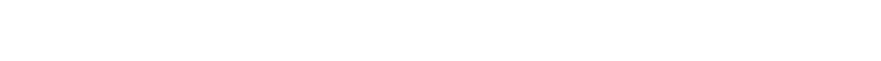 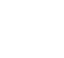 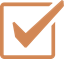 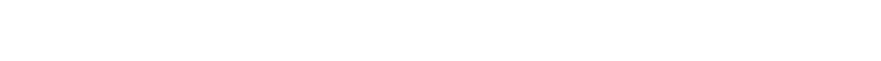 安否確認などの訪問を希望されている方
ミモザ㈱
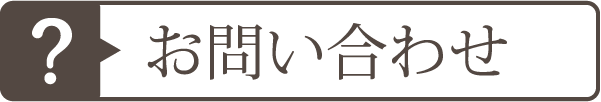 ミモザ白寿庵東寺尾　小規模多機能型居宅介護
045-580-2330
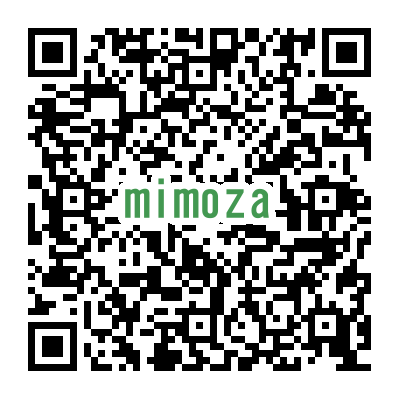 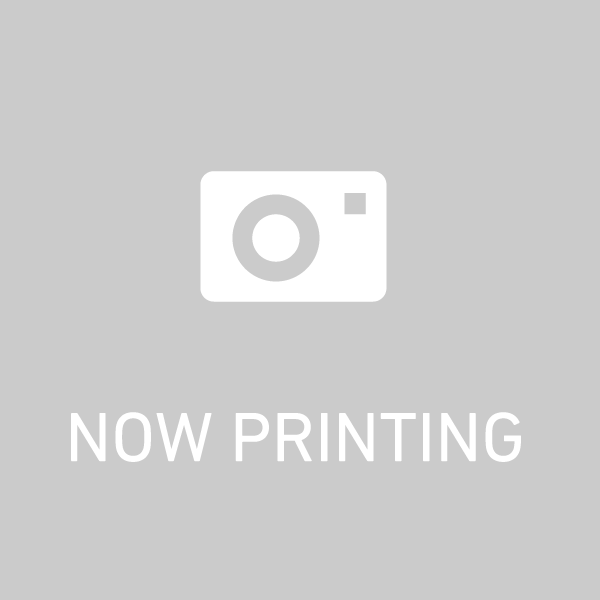 TEL
〶230-0077　横浜市鶴見区東寺尾6-8-1　　〈管理者〉池下　尚彦
h-higashiterao＠mimoza-care.jp
E-mail